Семинар на тему:
«Апробация Примерных рабочих программ в рамках реализации обновленных ФГОС  СОО» в МБОУ «СОШ с.Зандак-Ара»

Дата проведения: 19.03.2023
Докладчик: Джамирзаев А.Г., заместитель директора по УВР  МБОУ «СОШ с.Зандак-Ара»
ФГОС СОО
Представляет собой совокупность требований, обязательных при реализации основной образовательной программы среднего общего образования.
Стандарт включает в себя требования: к результатам освоения основной образовательной программы; к структуре основной образовательной программы, к условиям реализации основной образовательной программы, кадровым условиям; финансовым условиям; материально-техническим условиям.
Особенности ФГОС СОО
В отличие от государственного образовательного стандарта ФГОС СОО не устанавливает требования к уровню подготовки выпускников, выраженные в формулировках «должен знать/понимать, уметь». 
ФГОС СОО определяет требования не только к предметным результатам, но и к результатам личностным и метапредметным (пункт 6 ФГОС СОО).
МЕТОДОЛОГИЧЕСКАЯ ОСНОВА СТАНДАРТА СИСТЕМНО-ДЕЯТЕЛЬНОСТНЫЙ
 ПОДХОД В ОБУЧЕНИИ ОБЕСПЕЧИВАЕТ:
- формирование готовности обучающихся к саморазвитию и непрерывному образованию;
- проектирование и конструирование развивающей образовательной среды организации, осуществляющей образовательную деятельность;
- активную учебно-познавательную деятельность обучающихся;
- построение образовательной деятельности с учетом индивидуальных, возрастных, психологических, физиологических особенностей и здоровья обучающихся.
КОНЦЕПТУАЛЬНЫЕ ОСНОВЫ
ФГОС  среднего общего образования
ФГОС СПО
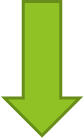 Модульно – компетентностный подход в обучении
Системно-деятельностный подход в обучении
РЕЗУЛЬТАТЫ ОБУЧЕНИЯ
Профессиональное обучение
Среднее общее образование
Универсальные учебные действия (личностные
регулятивные, познавательные
коммуникативные)
Общие компетенции
Профессиональные компетенции
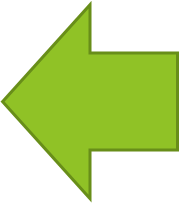 Предметные учебные действия
СООТНЕСЕНИЕОбщих компетенции и Универсальные учебные действия
Согласно пункту 14 ФГОС СОО Основная образовательная программа должна содержать три раздела:
- целевой; 
- содержательный; 
- организационный. 
Содержательный раздел определяет общее содержание среднего общего образования и включает образовательные программы, ориентированные на достижение личностных, предметных и метапредметных результатов (в ред. Приказа Минобрнауки России от 29.12.2014 N 1645),
в том числе:
программу развития универсальных учебных действий 
Примерные программы общеобразовательных учебных дисциплин для профессиональных образовательных организаций 
 www. firo.ru. раздел: Программы профобразования 
Общеобразовательная подготовка в СПО.
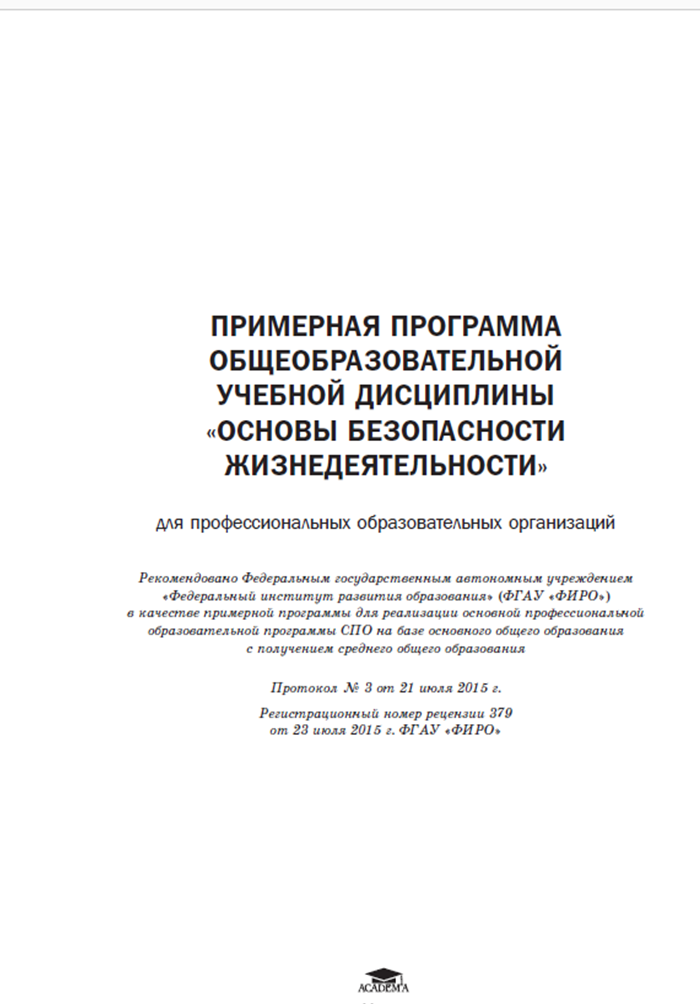 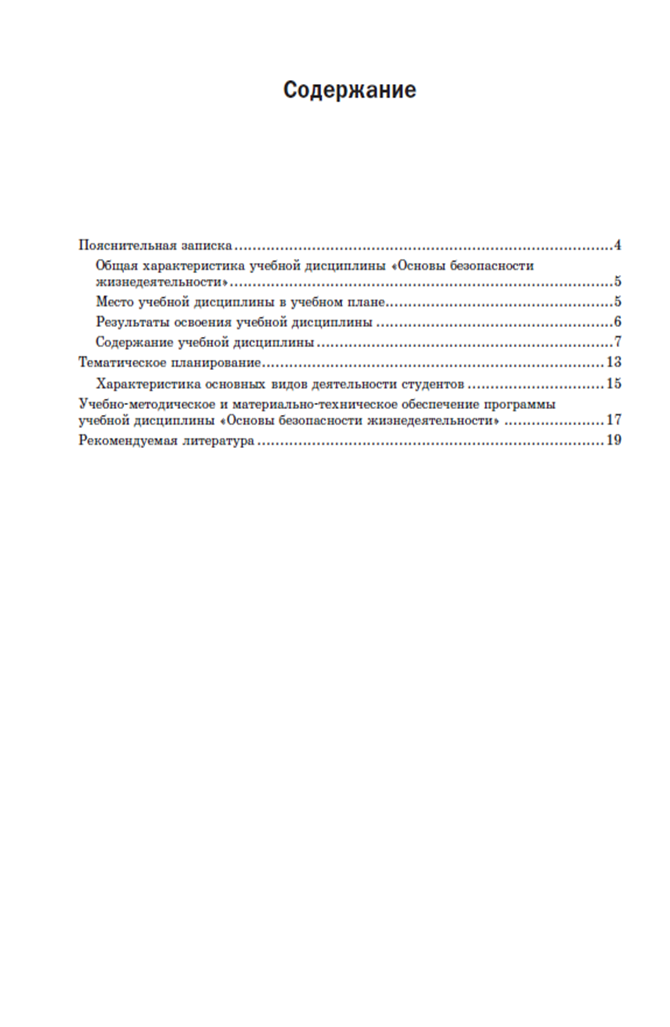 РЕЗУЛЬТАТЫ ОСВОЕНИЯ УЧЕБНОЙ ДИСЦИПЛИНЫ
Освоение содержания учебной дисциплины «Основы безопасности жизнедеятельности» обеспечивает достижение следующих результатов:
личностных:
− развитие личностных, в том числе духовных и физических, качеств, обеспечивающих защищенность жизненно важных интересов личности от внешних и внутренних угроз;
− готовность к служению Отечеству, его защите;
− формирование потребности соблюдать нормы здорового образа жизни, осознанно выполнять правила безопасности жизнедеятельности
метапредметных:
−овладение умениями формулировать личные понятия о безопасности; 
- анализировать причины возникновения опасных и чрезвычайных ситуаций;
- обобщать и сравнивать последствия опасных и чрезвычайных ситуаций;
- выявлять причинно-следственные связи опасных ситуаций и их влияние на безопасность жизнедеятельности человека;
− овладение навыками самостоятельно определять цели и задачи по безопасному поведению в повседневной жизни и в различных опасных и чрезвычайных ситуациях, выбирать средства реализации поставленных целей, оценивать результаты своей деятельности в обеспечении личной безопасности;
предметных:
− сформированность представлений о культуре безопасности жизнедеятельности, в том числе о культуре экологической безопасности как жизненно важной социально-нравственной позиции личности, а также средстве, повышающем защищенность личности, общества и государства от внешних и внутренних угроз, включая отрицательное влияние человеческого фактора;
− получение знания основ государственной системы, российского законодательства, направленного на защиту населения от внешних и внутренних угроз;
− сформированность представлений о необходимости отрицания экстремизма.
.
СОДЕРЖАНИЕ УЧЕБНОЙ ДИСЦИПЛИНЫ
Введение
Актуальность изучения дисциплины «Основы безопасности жизнедеятельности», цели и задачи дисциплины. Основные теоретические положения дисциплины, определения терминов «среда обитания», «биосфера», «опасность», «риск», «безопасность».
Необходимость формирования безопасного мышления и поведения. Культура безопасности жизнедеятельности - современная концепция безопасного типа поведения личности. Значение изучения основ безопасности жизнедеятельности при освоении профессий СПО и специальностей СПО
1. Обеспечение личной безопасности и сохранение здоровья
1.1. Здоровье и здоровый образ жизни. Общие понятия о здоровье. Здоровый образ жизни как необходимое условие сохранения и укрепления здоровья человека и общества.
Практические занятия
1. Изучение основных положений организации рационального питания и освоение
методов его гигиенической оценки.
2. Изучение моделей поведения пешеходов, велосипедистов, пассажиров и водителей транспортных средств при организации дорожного движения.
Макет программы
1. паспорт ПРОГРАММЫ УЧЕБНОЙ ДИСЦИПЛИНЫ
______________________________________________
название дисциплины
1.1. Область применения программы учебной дисциплины
1.2. Место учебной дисциплины в структуре ППКРС / ППССЗ
Учебная дисциплина является дисциплиной общеобразовательного учебного цикла в соответствии с _________________________________ 
(профилем профессионального образования).
1.3. Планируемые результаты освоения учебной дисциплины
Планируемые результаты освоения учебной дисциплины: 
личностные результаты: 
________________ (перечень из примерной программы);
метапредметные результаты: 
________________ (перечень из примерной программы);
предметные результаты: 
________________ (перечень из примерной программы).
 1.4. Количество часов на освоение программы учебной дисциплины
Освоение содержания учебной дисциплины _____ обеспечивает формирование и развитие универсальных учебных действий в контексте преемственности формирования общих компетенций.
СОДЕРЖАНИЕ УЧЕБНОЙ ДИСЦИПЛИНЫ И ТЕМАТИЧЕСКОЕ ПЛАНИРОВАНИЕ2.1. Объем учебной дисциплины и виды учебной работы
2.2. Тематический план и содержание дисциплины
2.3. Содержание профильной составляющей 
Для профессии/специальности ________________________________________________
код и наименование профессий/ специальностей
профильной составляющей 
для раздела 1________________ являются следующие дидактические единицы:
для раздела 2________________ являются следующие дидактические единицы:
3. условия реализации УЧЕБНОЙ дисциплины
3.1. Требования к минимальному материально-техническому обеспечению
3.2. Информационное обеспечение
4  Контроль и оценка результатов освоения учебной дисциплины (из п.9) )ФГОС СОО)
5. ПЛАНИРОВАНИЕ УЧЕБНЫХ ЗАНЯТИЙ С ИСПОЛЬЗОВАНИЕМ АКТИВНЫХ И ИНТЕРАКТИВНЫХ ФОРМ И МЕТОДОВ ОБУЧЕНИЯ
Индивидуальный проект
Представляет собой особую форму организации
деятельности обучающихся (учебное исследование или учебный проект).
Индивидуальный проект выполняется обучающимся самостоятельно под руководством преподавателя (тьютора) по выбранной теме в рамках одного или нескольких изучаемых учебных дисциплин,
Примерные темы рефератов (докладов),индивидуальных проектов
• Эволюция среды обитания, переход к техносфере.
• Взаимодействие человека и среды обитания.
• Стратегия устойчивого развития как условие выживания человечества.
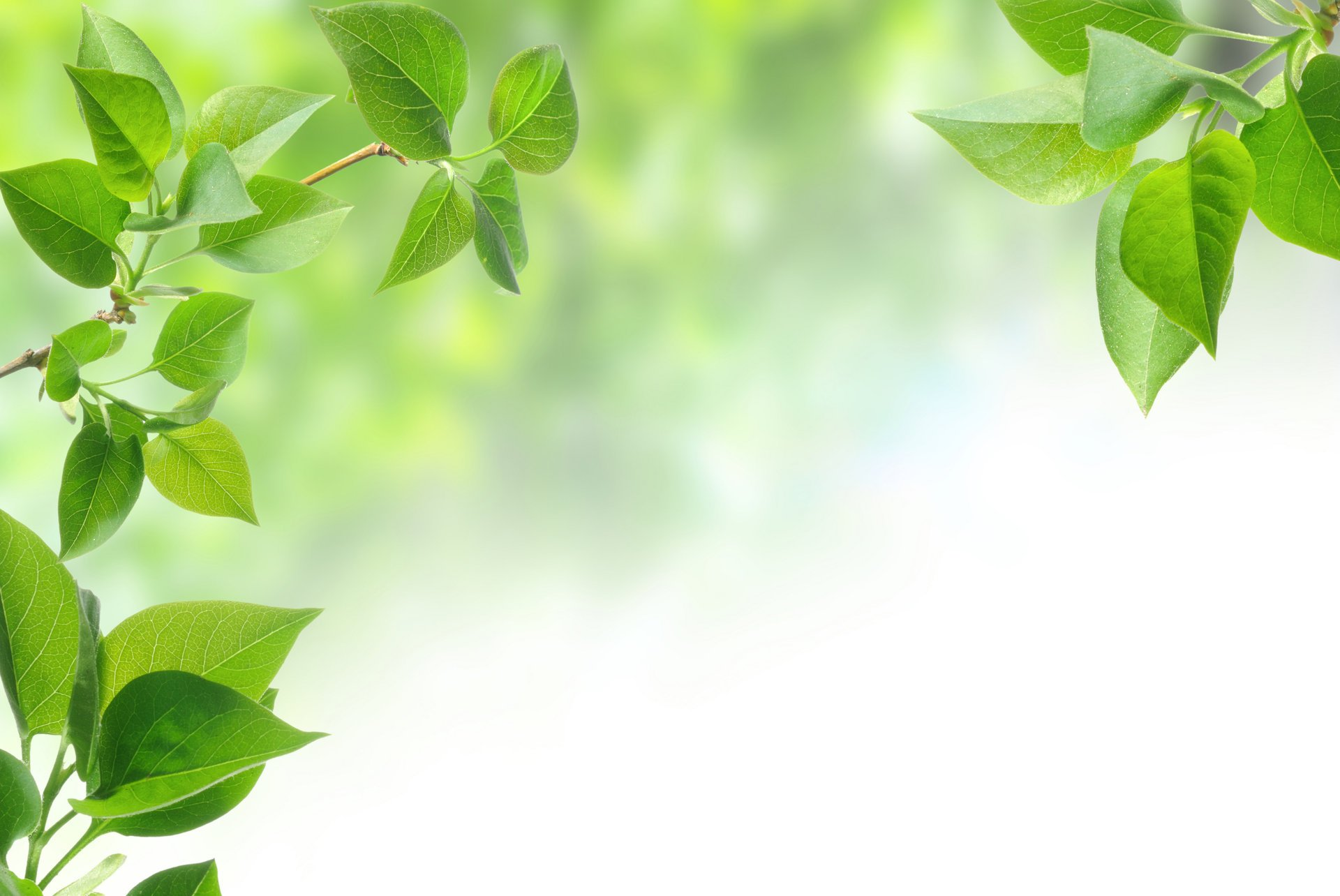 Спасибо
 за внимание!!!